Выполнила 
Ермолова Наталья Александровна
Раз – в корыте корм для хрюшки.
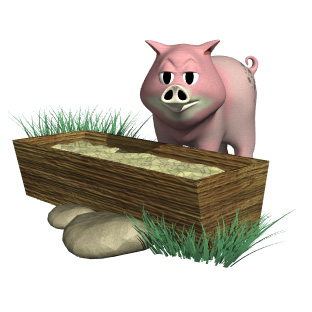 Два – нарвём скорей петрушки.
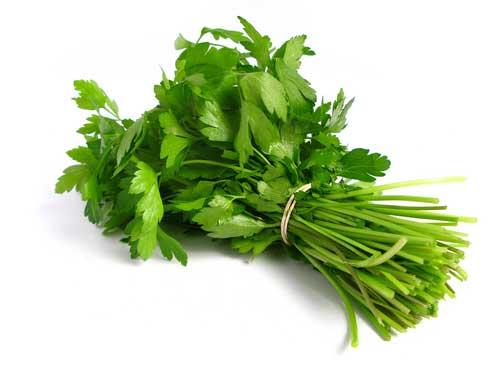 Три – картошку дружно жарим.
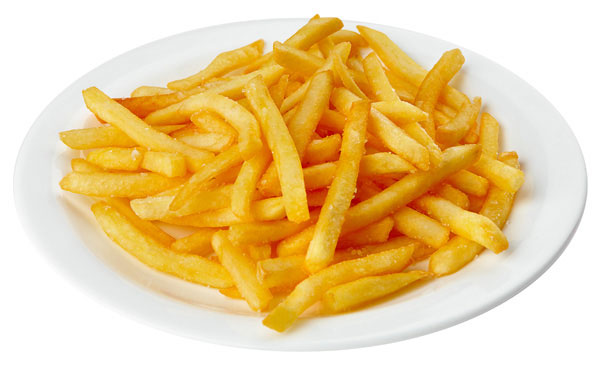 На четыре – рыбу варим.
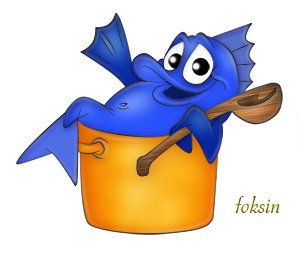 Пять – сугробы во дворе.
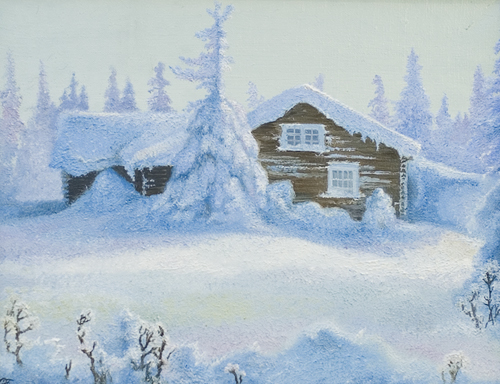 Шесть – дрова горят в костре.
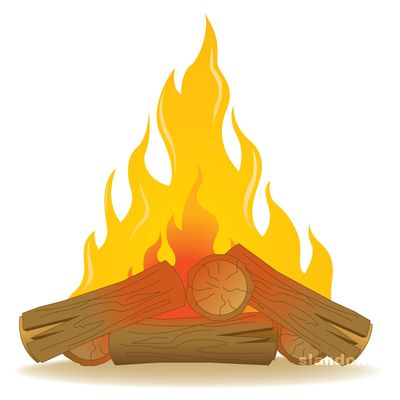 Семь – в грозу грохочет гром.
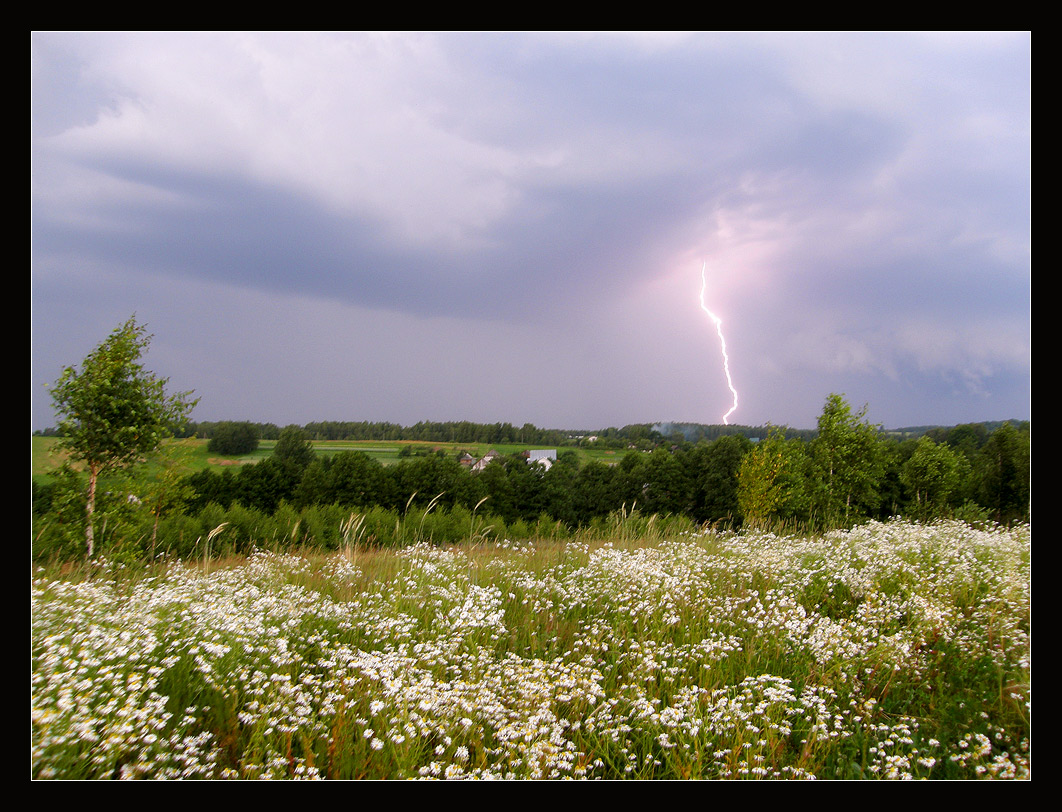 Восемь – строит Вера дом.
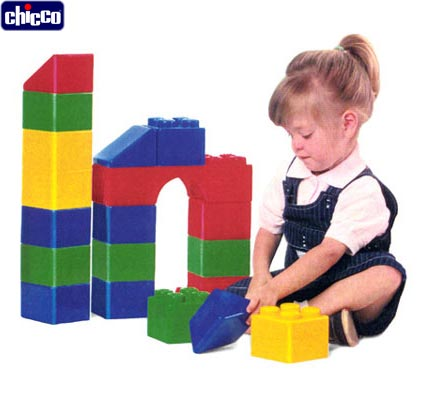 Девять – грузим грузовик.
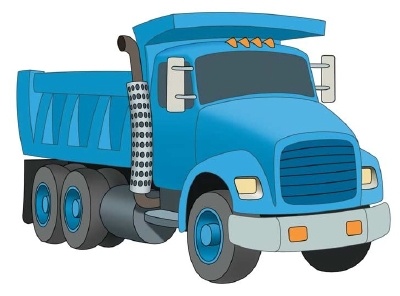 Десять – вырос боровик.
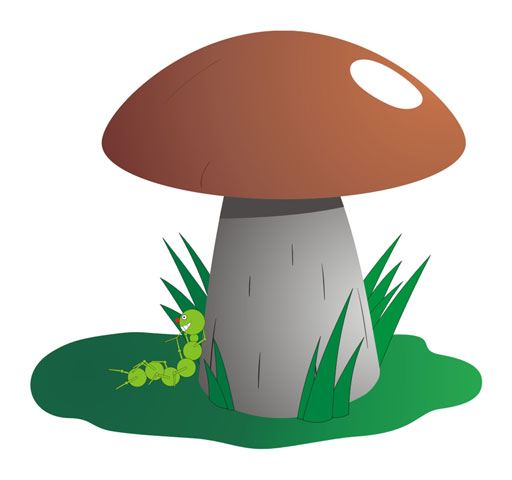 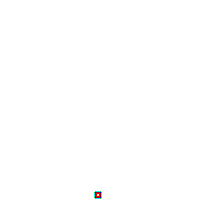 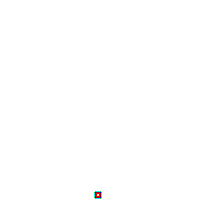 МОЛОДЕЦ!
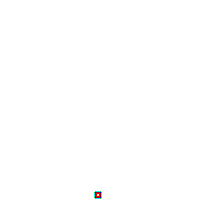 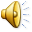